R1.01 - INITIATION AUDÉVELOPPEMENT - AMPHI#10
A. Casali
Plan
Gestion des erreurs de lecture
Positionnement dans un flux
Etat d’un flux
Tri de tableau 
Tester ses programmes (V2)
A. Gestion des erreurs de lecture
Ca aurait pu être n’importe quel ifstream, le résultat aurait été le même
A.1  Echec de lecture
int i;
for ( ; ; )
{
    cout << "Taper un entier suivi de <CR> : ";
    cin >> i;
    if (cin.eof ()) break;
    cout << "i = " << i << endl;
}
x10
Taper un entier suivi de <CR> :
i = 1075991360
Taper un entier suivi de <CR> : i = 1075991360
Taper un entier suivi de <CR> : i = 1075991360
Taper un entier suivi de <CR> : i = 1075991360
...
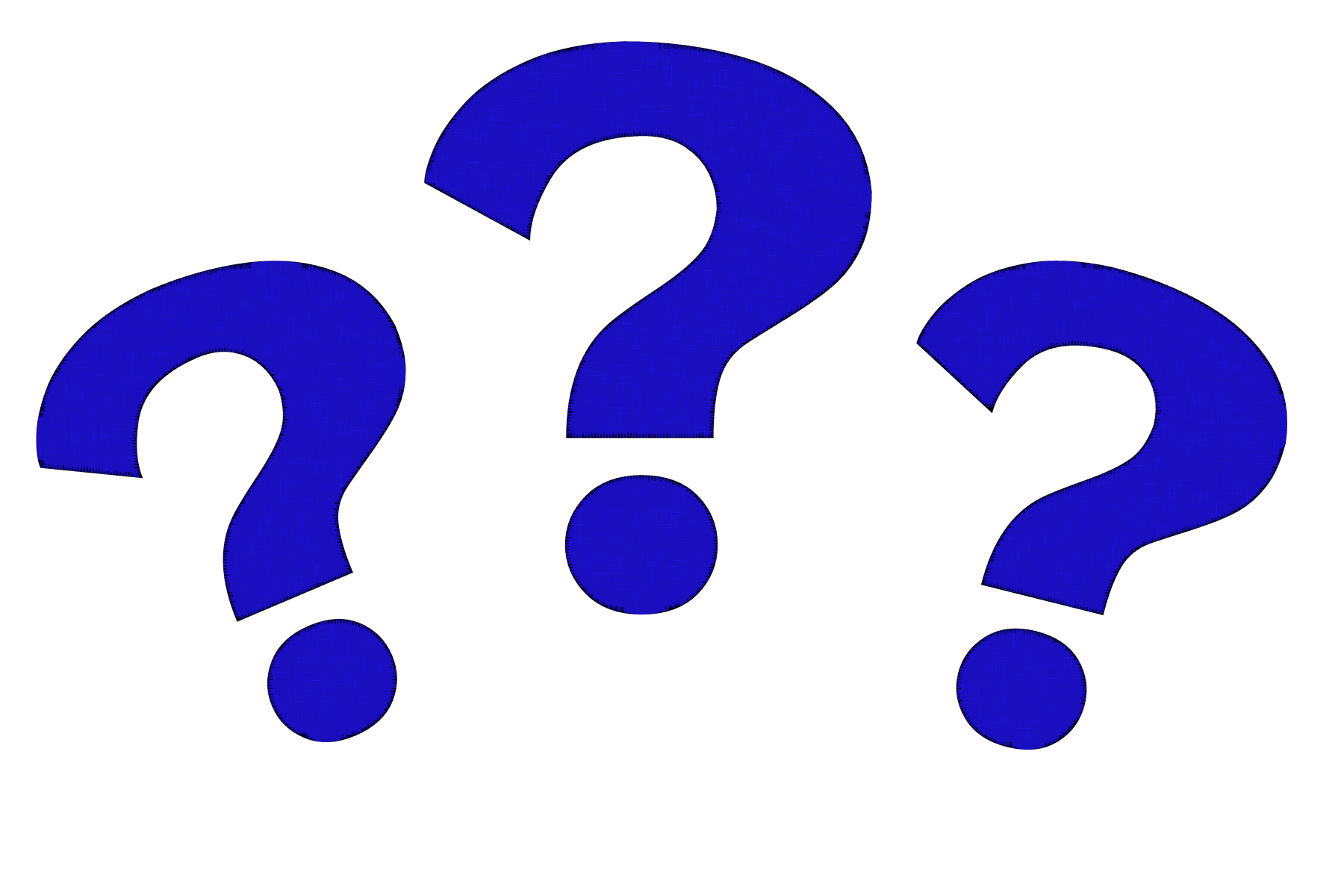 L’utilisateur n’a pas entré un int;
La chaine de caractère "x10" reste dans le tampon;
Le tampon n’a pas pu se vider;
A chaque tour de boucle, l’extracteur essaye de convertir ce qu’il y a dans le tampon en un int (retour en 2)
Solution : 
Appeler la méthode fail () de la classe  istream pour savoir si l’extraction a pu se faire.
Classe pour tous les flux d’entrée (cin, ifstream, …)
int i;    
for (;;){
    cout << "Taper un entier suivi de <CR> : ";        
    cin >> i;       
    if (cin.eof ()) break;        
    if (cin.fail ())           
        cout << "echec de lecture" << endl;        
    else            
        cout << "i = " << i << endl;
}
Taper un entier suivi de <CR> : x10
echec de lecture
Taper un entier suivi de <CR> : echec de lecture
Taper un entier suivi de <CR> : echec de lecture
Taper un entier suivi de <CR> : echec de lecture
Taper un entier suivi de <CR> : echec de lecture
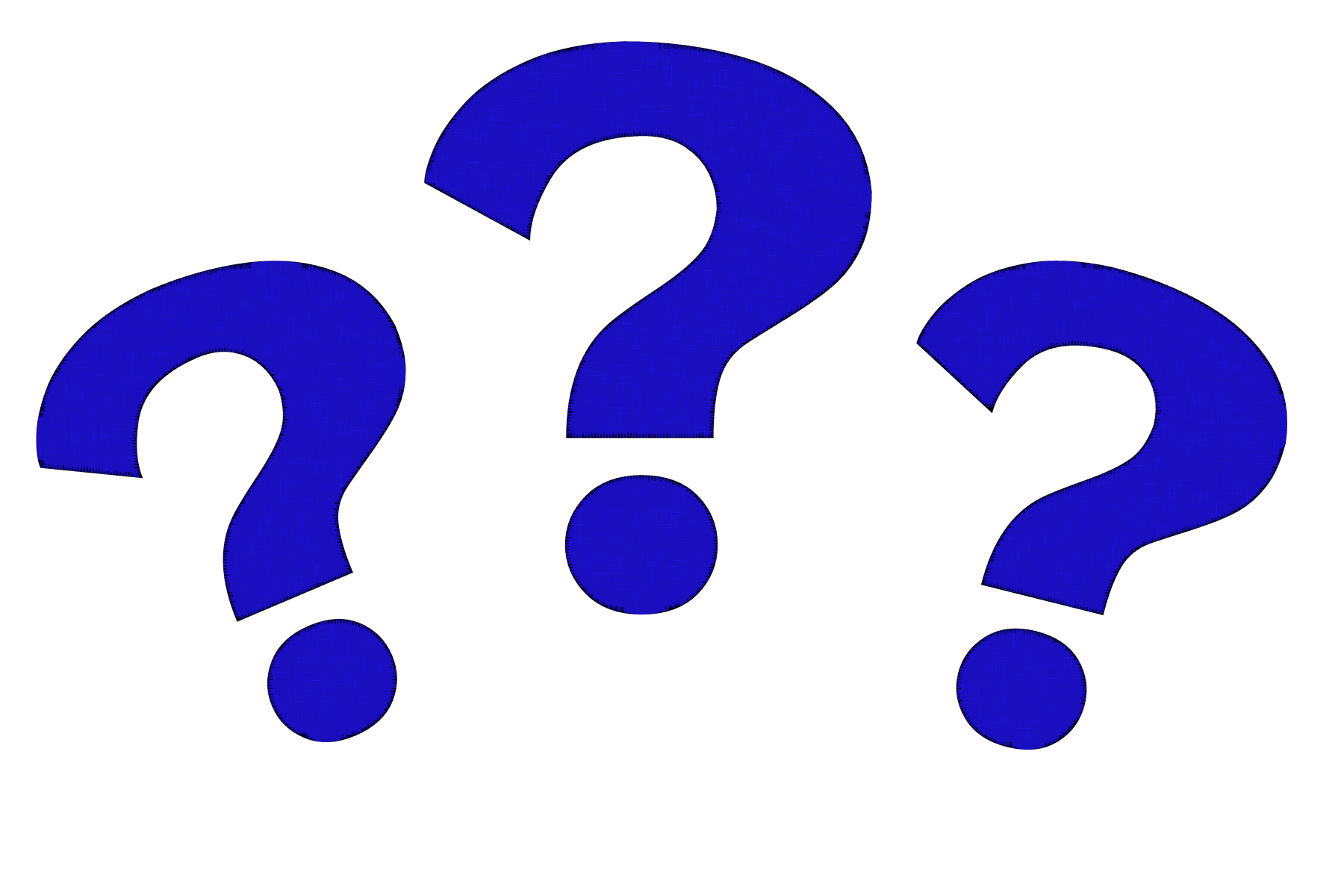 On a bien détecté l’erreur sur le flux;
Mais, le caractère invalide n'étant pas lu, il reste dans le tampon et est retrouvé à la lecture suivante   purger le tampon
…
if (cin.fail ()) 
{ 
    cout << "echec de lecture" << endl; 
    string Buf; 
    getline (cin, Buf); 
}
même exécution 
même résultat !!!
A.2 Restauration
Pour pourvoir restaurer un flux positionné dans un état fail (), il faut appeler la méthode clear () sur ce flux.
…
if (cin.fail ()) 
{ 
    cout << "echec de lecture" << endl;
    cin.clear (); 
    string Buf; 
    getline (cin, Buf); 
}
=  remise en état du flux
Taper un entier suivi de <CR> : x10
echec de lecture
Taper un entier suivi de <CR> : 10
i = 10
Taper un entier suivi de <CR> : Ctrl+D
Problème : tous les entiers sur la ligne après le caractère invalide sont perdus.
Solution : purger caractère/caractère
A.3 Lecture dans le tampon sans consommation de l’information
On souhaite supprimer tous les caractères invalides du tampon qui sont avant l’entier à extraire.
int i;    
for (;;){
    cout << "Taper un entier suivi de <CR> : ";        
    cin >> i;       
    if (cin.eof ()) break;        
    if (cin.fail ()) 
    { 
        cout << "echec de lecture" << endl; 
        char c;
        cin.clear ();
        for (cin.get (c); !isdigit (c); cin.get (c));
    }
    else            
        cout << "i = " << i << endl
}
Taper un entier suivi de <CR> : xyz10
echec de lecture
Taper un entier suivi de <CR> : i = 0
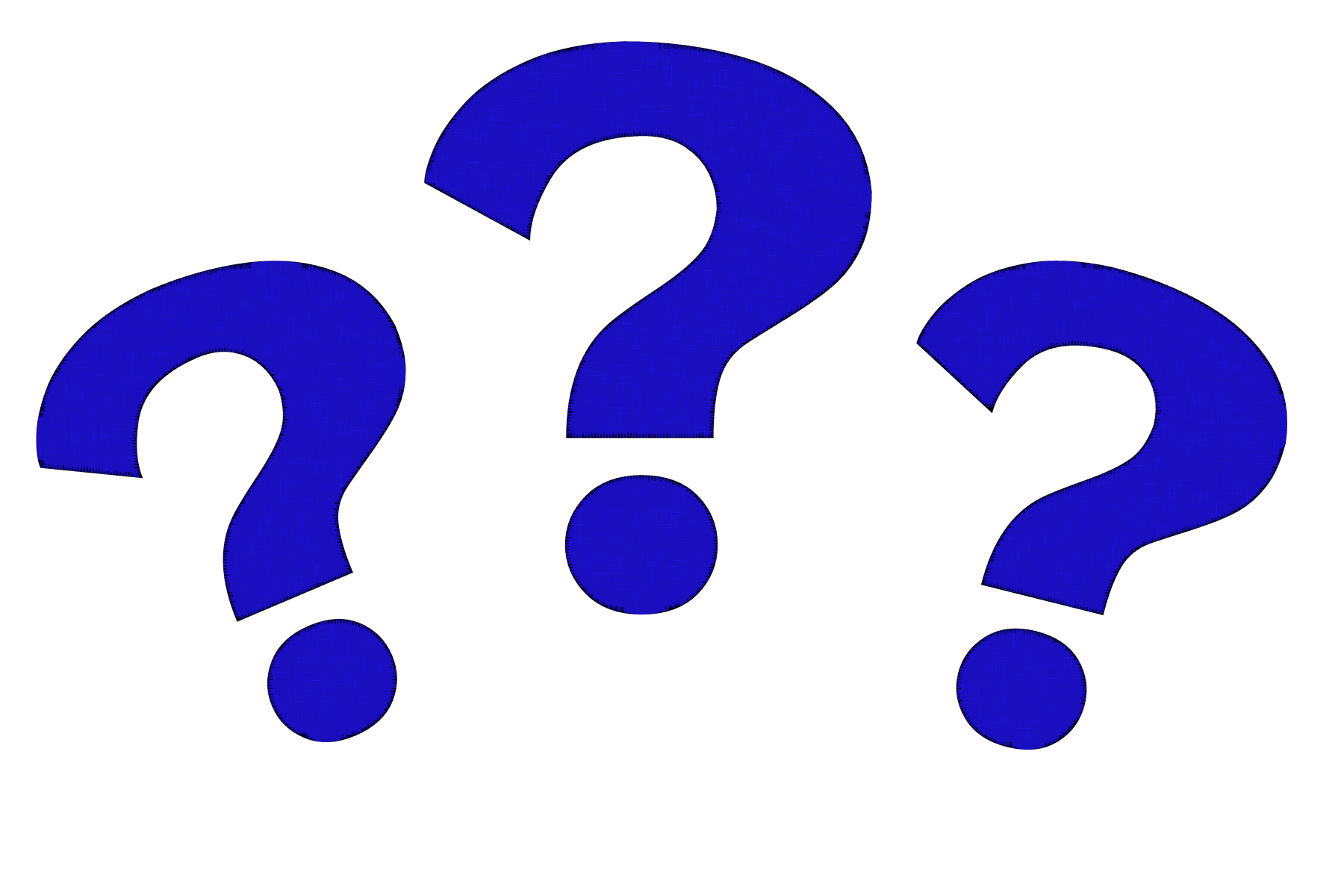 get () consomme l’information qui est dans le tampon
Solution : 
Ne consommer l’information que si elle est invalide. 
On est obligé de lire dans le tampon sans le toucher. Pour cela, il faut utiliser 
la méthode peek ().
…
if (cin.fail ()) 
{ 
    cout << "echec de lecture" << endl;
    cin.clear (); 
    char c; 
    for (c = cin.peek (); !isdigit (c); c = cin.peek ())    
	     cin.get ();
}
Taper un entier suivi de <CR> : xyz10
echec de lecture
Taper un entier suivi de <CR> : i = 10
Taper un entier suivi de <CR> : Ctrl + D
On souhaite supprimer tous les caractères invalides du tampon qui sont après la string à extraire.
string email; 
cout << "Entrer votre email : "; 
cin >> email;
cout << email << endl; 
unsigned age; 
cout << "Entrer votre age : "; 
cin >> age; 
cout << age << endl;
Entrer votre email : alain.casali@univ-amu.fr marc.laporte@univ-amu.fr
alain.casali@univ-amu.fr
Entrer votre age : 0
=> Il faut purger le reste du tampon après avoir fait la lecture.
Solution 1 : utiliser (et adapter) la méthode qui utilise peek ()
Solution 2 : utiliser la méthode ignore () de la classe istream de profil
~void ignore (streamsize n, int delim);
~unsigned (Par défaut 1)
Par défaut EOF
1er paramètre : nombre de caractères maximum à ignorer dans le flux courant. Ces caractères seront supprimés du tampon.
2ème paramètre : ignorer les caractères jusqu’à ce qu’on trouve ce caractère.
string email; 
cout << "Entrer votre email : "; 
cin >> email;
cout << email << endl;
cin.ignore (numeric_limits<streamsize>::max(), '\n'); 
unsigned age; 
cout << "Entrer votre age : "; 
cin >> age; 
cout << age << endl;
On ignore tout le reste du flux
Plan
Gestion des erreurs de lecture
Positionnement dans un flux
Etat d’un flux
Tri de tableau 
Tester ses programmes (V2)
B. Positionnement dans un flux
On appelle la méthode seekg ()  de la classe istream de profil
~void seekg (streamoff, ios_base::seekdir);
1er paramètre : (~int) nombre d’octet du déplacement
2ème paramètre : position à partir de laquelle on fait le déplacement
ios_base::beg : déplacement à partir du début du flux;	
ios_base::cur : déplacement à partir de la position courante du flux;
ios_base::end : déplacement à partir de la fin du flux.
Lecture à l'envers dans un  flux
at end
ifstream ios ("Relecture", ios_base::ate | ios_base::in);
if (0 == ios.tellg()) return 0;
ios.seekg (-1, ios_base::cur);

for (char c; ; )     
{
    cout << ios.tellg();
    ios.get (c) ;
    cout << ' ' << c << '\n';

    if (1 == ios.tellg()) break;
    ios.seekg (-2, ios_base::cur);
}
return 0;
5 5
4 4
3 3
2 2
1 1
0 0
Plan
Gestion des erreurs de lecture
Positionnement dans un flux
Etat d’un flux
Tri de tableau 
Tester ses programmes (V2)
C. Etat d’un flux
Un flux peut avoir 4 états :
eof () : fin de fichier;
fail () :  erreur E/S
bad () : erreur sur le flux (propagation d’exception, …)
good () : le flux est OK
Les 2 tests suivants sont équivalents : 
if (ifs)
if (ifs.good () [==true])
Profil de getline () (amphi 2.2)
~void getline (ifstream &, string &);

Nouveau profil:
ifstream getline (ifstream &, string &);
Lecture jusqu’à la fin d’un fichier :
Amphi 9 :
string str;
for (getline (ifs, str); !ifs.eof (); getline (ifs, str))
    Manipulate (str);

En utilisant le nouveau profil de getline () :
string str;
for ( ; getline (ifs, str);)
    Manipulate (str);
Appel sous-jacent à .good () et on n’effectue l’appel à la fonction uniquement si le flux est dans un état valide.
Plan
Gestion des erreurs de lecture
Positionnement dans un flux
Etat d’un flux
Tri de tableau 
Tester ses programmes (V2)
D. Tri de tableau
D.1 Tri par sélection
A la ième itération, on cherche le plus petit élément du tableau (V) entre les positions [i, V.size()[ et on le permute avec  l’élément en position i.
Complexité : O (n2)
D.2 Tri par insertion
Chaque élément est placé à sa position finale dans le vecteur : on cherche à placer le ième élément à sa place dans le sous vecteur [0, i[
Complexité : O (n2)
D.3 Tri a bulles
Si l’élément d’indice i est plus grand que celui d’indice i +1, on les permute
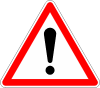 Optimisation : faire une passe sur indice croissant et une passe sur indice décroissant dans chaque boucle.
Complexité : O (n2)
D.4 Tri par comptage
On crée un tableau externe de taille max – min dans lequel on compte chaque occurrence de chaque nombre.
tabInit
tabExterne
L’élément min + 1 apparaît 3 fois
On reconstitue le tableau initial
Complexité : O (n)
Plan
Gestion des erreurs de lecture
Positionnement dans un flux
Etat d’un flux
Tri de tableau 
Tester ses programmes (V2)
E. Tester ses programmes (V2)
E.1 Test interne
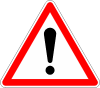 La première qualité d’un programme est sa justesse !
Il doit répondre aux spécifications demandées.
Fonction à tester pour savoir si un vecteur est trié : 
void estVecteurTrie (const vector<int> & V)
{
	for (size_t i (0); i < V.Size () -1 ; ++i) 		assert (V[i] <= V[i + 1];
}
E.2 Test de performance
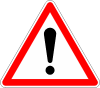 On ne commence les tests de performance qu’à partir du moment où le programme est juste!
Idée : 
Temps1 <- DemanderHeure ();
appeler la fonction;
Temps2 <- DemanderHeure ();
CalculerDifference (Temps2, Temps1);
Sémantiquement juste, mais complètement faux dans la pratique : si on exécute plusieurs fois le programme de test, on n’obtiendra jamais le même résultat (l’OS n’étant pas dans le même état) => il faut faire N (suffisamment grand selon le temps disponible) tests et faire la moyenne des N tests.
Stocke dans timer1 l’horodatage courant.
Nécessite une adresse mémoire => passage par référence dans l’appel.
#include <ctime>


void Test (const unsigned & nbTests)
{
     vector<time_t> vTime (NbTests);
     //functionToTest () params initialization  
     for (unsigned (i (0); i < NbTests; ++i) {
         time_t timer1, timer2; 
         time (&timer1);
         fonctionToTest (ListOfParams);
         time (&timer2);
         //manipulate (difftime (timer2, timer1));
	   vTime [i] = difftime (timer2, timer1);
    }
    manipulate (makeAvergae (vTime));
}
Renvoie la différence (en secondes) entre timer2 et timer1.
makeMedian () serait plus parlant!
Ou mieux si nbTest est suffisamment  grand (à votre guise)
#include <ctime>

 
void Test (const unsigned & NbTests, size_t & NbToRemove)
{
     vector<time_t> vTime(nbTests);
     for (unsigned (i (0); i < NbTests; ++i) {
         time_t timer1, timer2; 
         time (&timer1);
         functionToTest (listOfParams); 
         time (&timer2);
	   vTime [i] = difftime (timer2, timer1);
    }
    for (size_t i (0); i < NbToRemove / 2; ++i) {
         vTime.erase (max_element (VTime.begin (), VTime.end ()));
         vTime.erase (min_element (VTime.begin (), VTime.end ()));
    }
    manipulate (makeAvergae (VTime));

}
Est-ce suffisant?
NON : on n’a pas fait varier les paramètres de la fonction à tester !!
Exemple: 
On souhaite étudier l’impacte du passage par référence d’un vecteur dans une fonction d’affichage.
void showVectV1 (const vect & V);
void showVectV2 (const vect V);